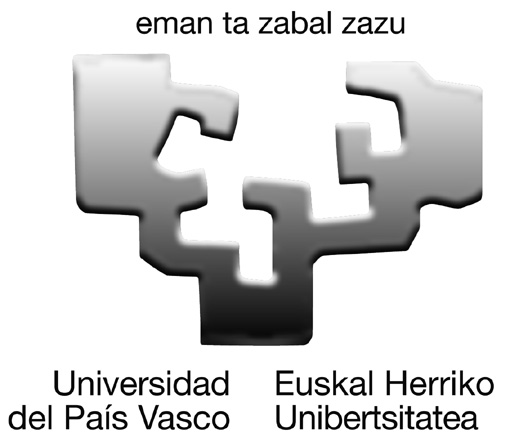 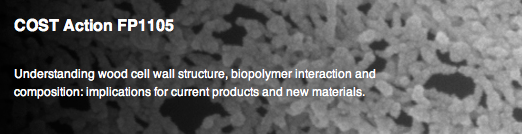 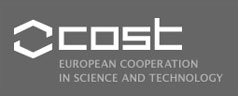 XYLAN-CELLULOSE FILMS
Oihana Gordobil, 
Itziar Egüés, Rodrigo Llano-Ponte, Jalel Labidi
Coimbra, 8th May 2014
Biorefinery Processes Group 
Department of Chemical and Environmental Engineering. University of the Basque Country, Pza. Europa 1, 20018 San Sebastian, Spain
jalel.labidi@ehu.es
OBJECTIVES
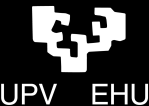 Evaluate the initial hemicellulose film characteristics

 Increase films hydrophobicity

 Improve thermal and mechanical properties
METHODOLOGY
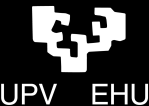 HEMICELLULOSE
CELLULOSE
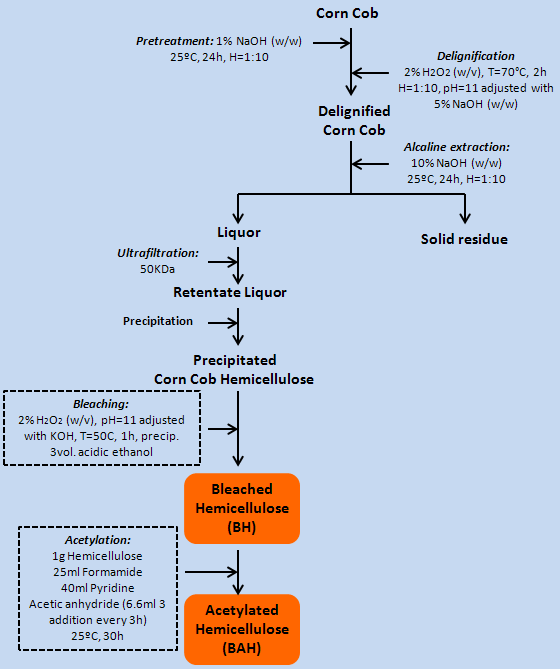 Commercial cellulose nanofibers
(University of Maine, Orono, United States) 

 Lengths 100-200 nm 
 Diameters  10-20 nm
EXTRACTION
UNMODIFIED CELLULOSE
ACETYATED CELLULOSE
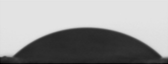 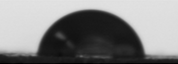 PURIFICATION
43º
78º
FILMS ELABORATION
HYDROPHILIC FILMS

Solvent casting in water

BH
+
Unmodified Cellulose
+
40% Glycerol
HYDROPHOBIC FILMS

Solvent casting in  CHCl3

BAH
+
Acetylated Cellulose
ACETYLATION
RESULTS
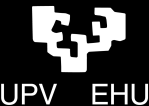 Sugar composition and weight average
Infrared spectroscopy
Degree of 
Substitution 
(DS)
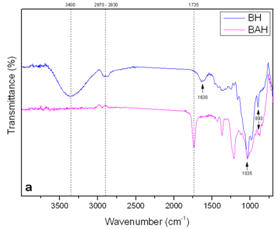 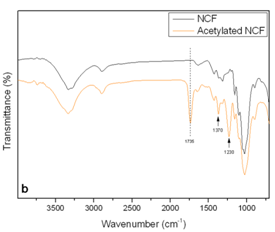 FTIR spectra of BH and cellulose after acetylation treatment showed a new peak at 1735 cm-1, corresponding to a carbonyl vibration of the ester group formed in the reaction. This indicates that the acetylation process was successful.
Hemicellulose 
(1H NMR )
DS=1.8

Cellulose 
(determined by saponification )
DS=0.54
Sugar monomeric characterization and weight average (Mw), number average (Mn) and polydispersity index (Mw/Mn) of bleached hemicellulose.
Thermal properties
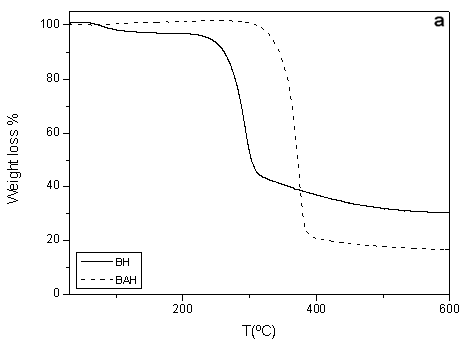 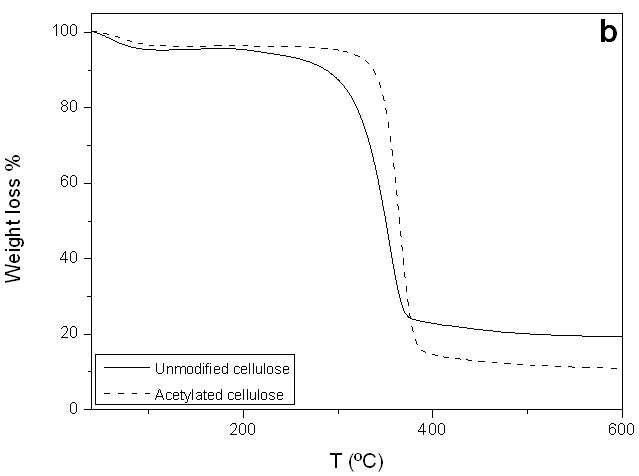 Acetylated samples showed higher thermal stability than unmodified ones.
Thermal stability of (a) bleached and acetylated hemicellulose, (b) unmodified and acetylated cellulose.
RESULTS
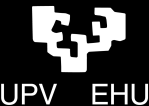 Thermal properties
Mechanical properties
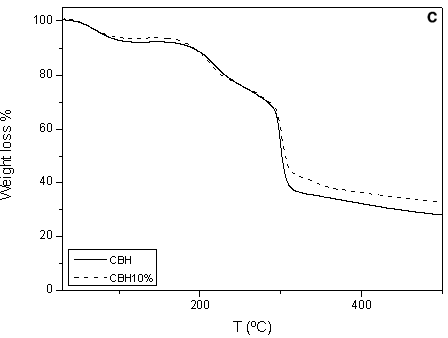 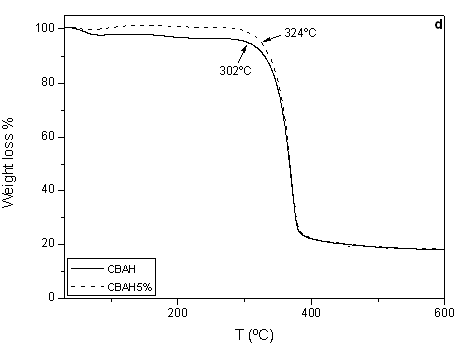 The results demonstrate that the films obtained from bleached hemicellulose had poor properties but were improved with the addition of cellulose and plasticizer. Moreover the acetylation of bleached hemicellulose generated films with better mechanical properties, which were also improved with the addition of acetylated cellulose.
Thermal stability of (c) hydrophilic composites films without reinforcement (CBH) and with 10% of cellulose (CBH10%), and (d) hydrophobic composite films without reinforcement  (CBAH) and with 5% of acetylated cellulose (CBAH5%).
HYDROPHILIC FILMS
HYDROPOBIC FILMS
A significant improvement was obtained in the thermal stability of the composites made ​​from acetylated hemicellulose and acetylated cellulose respect to elaborated ​​with bleached hemicellulose and unmodified cellulose.
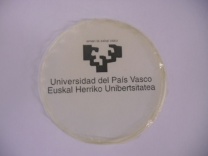 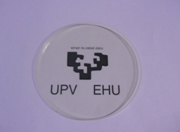 Acknowledgements
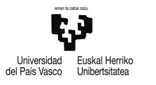 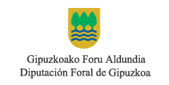 Thanks for your attention